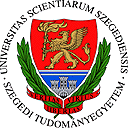 Introduction to the Comparative Entertainment Law
Dr. István Harkai PhD, Assistant Lecturer
University of Szeged Faculty of Law and Political Sciences
Institute of Comparative Law and Legal Theory
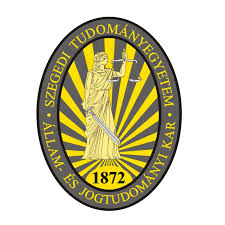 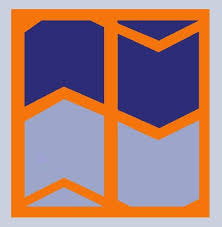 Law enforcement in the entertainment industry
“The answer to the machine is in the machine?”
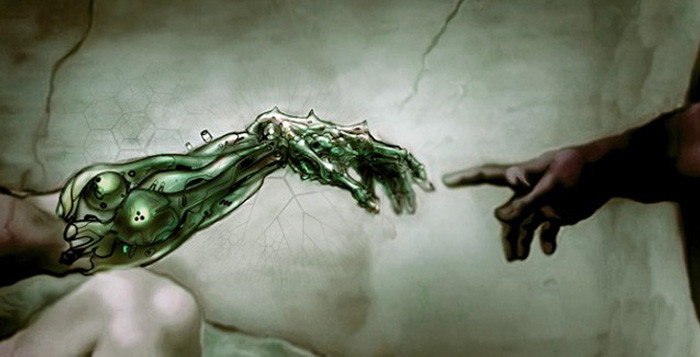 [Speaker Notes: https://www.extremetech.com/wp-content/uploads/2013/04/android-arm-human-arm-michelangelo-640x353.jpg]
Liability in case of fileshareing, traditional and p2p streaming
Who is liable?
End user?
Indexing website?
Both?
Internet Services Provider?
Liability of end users and website operators.
ISP’s awareness of the infringement – actual, special knowledge:
Rightholders have to notice exactly the infringing content, the access path and the infringers.

Subsidiary, limited liability:
The ISP does not infringe copyright, but the copyright is infringed through the network of the ISP.
Directive 2004/48/EC on the enforcement of intellectual property rights I.
The protection of intellectual property should allow the inventor or creator to derive a legitimate profit from his invention or creation. [Recital (2)]
Infringements of intellectual property rights appear to be increasingly linked to organised crime. Increasing use of the Internet enables pirated products to be distributed instantly around the globe. [Recital (9)] [Not only copyright piracy but counterfeited goods!]
Acts carried out on a commercial scale are those carried out for direct or indirect economic or commercial advantage. [Recital (14)]
General obligation: measures, procedures and remedies shall be fair and equitable and shall not be unnecessarily complicated or costly, or entail unreasonable time-limits or unwarranted delays. (See: E-commerce Directive Safe harbour-doctrine). [Art 3 Section (1)-(2)]
Persons entitled to apply for the application of the measures, procedures and remedies:
the holders of intellectual property rights,
all other persons authorised to use those rights,
intellectual property collective rights management bodies.
Directive 2004/48/EC on the enforcement of intellectual property rights II.
Provisional and precautionary measures :
Provisional measures for the immediate termination of infringements, without awaiting a decision on the substance of the case, while observing the rights of the defense, ensuring the proportionality of the provisional measures as appropriate to the characteristics of the case [Recital (22)].
Judicial authorities may issue, at the request of the applicant against an intermediary whose services are used by a third party to infringe a copyright or a related right are covered by Directive 2001/29/EC issue against. (Art. 9.)
2001/29/EC Infosoc Directive Art. 8. Para (3) : Member States shall ensure that rightholders are in a position to apply for an injunction against intermediaries whose services are used by a third party to infringe a copyright or related right.
Directive 2004/48/EC on the enforcement of intellectual property rights III.
In the case of an infringement committed on a commercial scale, the Member States shall ensure that, if the injured party demonstrates circumstances likely to endanger the recovery of damages, the judicial authorities may order the precautionary seizure of the movable and immovable property of the alleged infringer. (Follow the money?)
Burden of proof: The judicial authorities shall have the authority to require the applicant to provide any reasonably available evidence in order to satisfy themselves with a sufficient degree of certainty that the applicant is the rightholder and that the applicant's right is being infringed, or that such infringement is imminent.
Damages (Art. 13): judicial authorities, on application of the injured party, order the infringer who knowingly, or with reasonable grounds to know, engaged in an infringing activity, to pay the rightholder damages appropriate to the actual prejudice suffered by him as a result of the infringement.
Types of ISPS
Exception from liability FOR isps – Directive 2000/31/EC on E-Commerce; 2001:CVIII Act of E-Commerce
Blocking and other technical measures
Effective technological measures (InfoSoc Directive Art. 6):
Any technology, device or component that, in the normal course of its operation, is designed to prevent or restrict acts, in respect of works or other subject matter, which are not authorised by the rightholder.
DVD’s region code, coding television channels, software licence keys [geoblockingterritoriality!bad for the European market!]
Circumventing technological measure is an infringing activity itself.
Filters; Notice and Takedown
Filters:
Proactive mechanisms, it is possible to monitorize, filter and block contents.
Notice&takedown (E-commerce directive Art. 14):
Host and search services are targeted,
Actual knowledge about the infringing activity/illegal content or information,
Acts expeditiously to remove the information.
Notice:
has to exactly point on the content or activity and has to provide every important information.
There is no burden of proof. Importance of good faith or putback!
blocking
Types of blocking
In-home solutions:
Firewall, spam-filter, adware-blocker, anti-virus.
Blocking by ISPs.
Access control by institution (Facebook in working hours),
Blocking under governmental decision (politically undesirable contents in Turkey, Russia, Iran, China).
Blocked fundamental rights?
Rightholders
Proportionality
Equity
Rightfullness
Retentiveness
ISPs
End users
Technical background I.
How does it work?
IP Address (Internet Protocol): unique network code. Static or dynamic. (2001:610:240:11:0:0:C100:1319)
URL (Uniform Resource Locator): web-address, uniform resource code, consist basic data, communication protocol and access path of the information. (https://thepiratebay.org/)
Domain Name System (DNS): ISP’s database, contains the IP addresses and domain names.
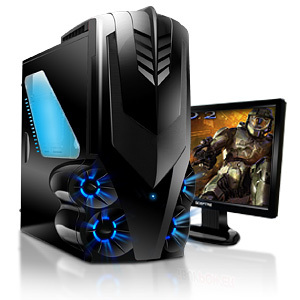 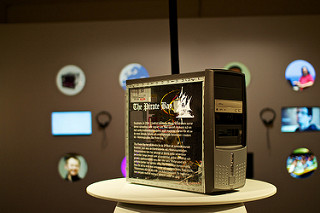 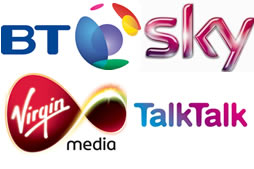 ISP converts the URL int IP address by the DNS…
User Types in the domain/URL.
…and directs the end user to the webpage.
Technical background II.
What and how?
Erase or modify the IP address,
Using boarder gatewayy (edge) router:
Neglect the request of end user or direct him to another IP address.
Deep Pocket Inspection: Monitor the dataflow. In case of banned content, hijack the IP address.
Two-Stages Systems: IP address hijacking, URL blocking.
Circumvention:
Changing IP address or URL,
Proxy-servers,
Virtual Private Networks (TOR).
Colliding Fundamental rights – ISPs I.
No general obligation to monitor:
SABAM v. Scarlet C-70/10 (Collective Rights Management versus ISP):
Users of Scarlet downloaded music tracks belonged to the repertoire of SABAM.
SABAM sued in 2004 in order to oblige Scarlet to block access to filesharing pages. 
Scarlet appealed, because it is impossible to effectively and permanently monitor every dataflow of the end users and block access to every filesharing sites.
(E-commerce directive Art. 15): SAFE HARBOUR
There is no general obligation to monitor: Member States shall not impose a general obligation on providers, when providing the services to monitor the information which they transmit or store, nor a general obligation actively to seek facts or circumstances indicating illegal activity.
Colliding fundamental rights – ISPs II.
Freedom to conduct a business:
SABAM v. Netlog C-360/10 (Collective rights management versus community pages [host]):
Defendant was Netlog, operated an online community page, where users could upload songs to their profile.
Uploaded songs belonged to SABAM’s repertoire.
SABAM did not grant permission and there was no remuneration.
SABAM wanted to oblige Netlog to stop infringing activities and to develop monitoring mechanism, which makes further infringements stop.
The request of SABAM was against the freedom to conduct a business. (Article 16 of the Charter of Fundamental Rights of the European Union.)
Colliding fundamental rights – ISPs III.
Freedom to conduct a business:
Art 16 of EU Charter: The freedom to conduct a business in accordance with European Union law and national laws and practices is recognized.
Basic law of Hungary Art XII: Everyone shall have the right to freely choose his or her work, occupation and to engage in entrepreneurial activities.
Art 102 of the Treaty on the Functioning of the European Union: all agreements between undertakings, decisions by associations of undertakings and concerted practices which may affect trade between Member States.
Colliding fundamental rights – End users I.
Promusicae v. Telefónica C-275/06:
Plaintiff collective rights management asked from court to oblige ISP Telefónica to give out personal data and IP addresses of end users, because they used KaZaA to share illegal music files.
Telefónica disputed the obligation, stated that information is only available in case of criminal procedure, or in order to protect public order or national seccurity. The Promusicae sued in civil procedure, where personal data are protected.
Colliding fundamental rights – end users II.
Secrecy of communication:
Art 5 Para (1) of Directive 2002/58/EC on e-communication: Member States shall ensure the confidentiality of communications and the related traffic data by means of a public communications network and publicly available electronic communications services, through national legislation. They shall prohibit listening, tapping, storage or other kinds of interception or surveillance of communications and the related traffic data by persons other than users, without the consent of the users concerned.
Art 15 Para (1) When such restriction constitutes a necessary, appropriate and proportionate measure within a democratic society to safeguard national security (i.e. State security), defense, public security, and the prevention, investigation, detection and prosecution of criminal offences or of unauthorized use of the electronic communication system.
Freedom of speech and the right to communicate, free access to information (Art. 11 of EU Charter).
Colliding fundamental rights – rightholders
Art. 17 Para (2) of EU Charter: Intellectual property shall be protected.
Recital (3) of InfoSoc Directive: The proposed harmonization will help to implement the four freedoms of the internal market and relates to compliance with the fundamental principles of law and especially of property, including intellectual property, and freedom of expression and the public interest.
Recital (1) of 2004/48/EC Directive: protection of intellectual property is an essential element for the success of the Internal Market.
Article 47 of EU Charter: Right to an effective remedy and to a fair trial. 
Right to access information:
Art. 8 of 2004/48/EC Directive: if it well-founded, legal, and proportional,
If the ISP’s service was used to infringe.
Obligation to provide information
Art. 15 Section (2) of E-commerce Directive: to inform the competent public authorities of alleged illegal activities undertaken or to inform the competent public authorities of alleged illegal activities undertaken orgations to communicate to the competent authorities, at their request.
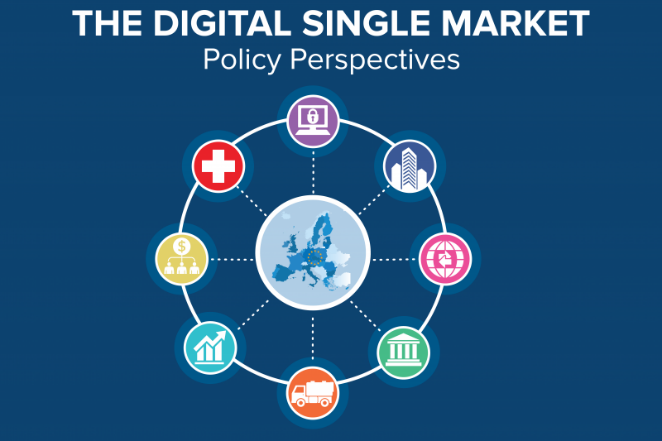 CDSM Article 17
Use of protected content by information society service providers storing and giving access to large amounts of works and other subject-matter uploaded by their users
1. Information society service providers that store and provide to the public access to large amounts of works or other subject-matter uploaded by their users shall, in cooperation with rightholders, take measures to ensure the functioning of agreements concluded with rightholders for the use of their works or other subject-matter or to prevent the availability on their services of works or other subject-matter identified by rightholders through the cooperation with the service providers. Those measures, such as the use of effective content recognition technologies, shall be appropriate and proportionate. The service providers shall provide rightholders with adequate information on the functioning and the deployment of the measures, as well as, when relevant, adequate reporting on the recognition and use of the works and other subject-matter.
2. Member States shall ensure that the service providers referred to in paragraph 1 put in place complaints and redress mechanisms that are available to users in case of disputes over the application of the measures referred to in paragraph 1.
3. Member States shall facilitate, where appropriate, the cooperation between the information society service providers and rightholders through stakeholder dialogues to define best practices, such as appropriate and proportionate content recognition technologies, taking into account, among others, the nature of the services, the availability of the technologies and their effectiveness in light of technological developments.
[Speaker Notes: https://admin.balkaneu.com/wp-content/uploads/2018/04/eu_digital_single_market_0-e1523341878305.png]
Thank you for your attention
Harkai István (harkai.istvan89@gmail.com; harkai.istvan@juris.u-szeged.hu)
Blog: Copy 21 (http://copy21.com/).
This teaching material has been made at the University of Szeged, and supported by the European Union by the project nr. EFOP-3.6.2-16-2017-00007, titled Aspects on the development of intelligent, sustainable and inclusive society: social, technological, innovation networks in employment and digital economy. The project has been supported by the European Union, co-financed by the European Social Fund and the budget of Hungary.
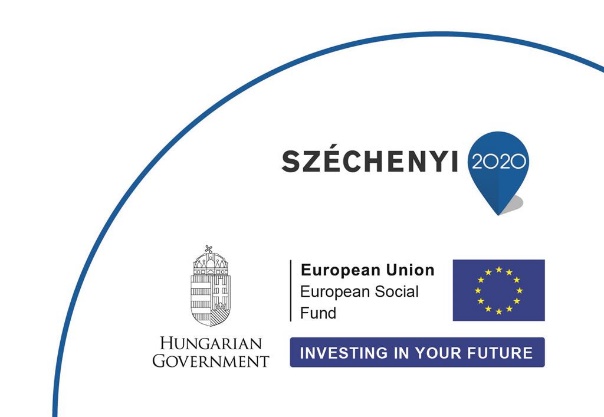 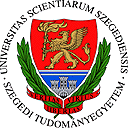